Isotopie – pojem interpretační sémantiky
Interpretační sémantika (topický přístup)
vs. 
naratologické přístupy k textu
Narativita
Soubor formálních a/nebo tematických znaků, jímž se vyznačují vyprávění, resp. narativní texty a jímž se liší od jiných, ne-narativních druhu/žánrů (...) (Nünning: Lexikon...).
rozdíl oproti popisům, úvahám ap. tkví v časově organizované dějové sekvenci;
v této sekvenci dochází prostřednictvím události ke změně situace (zápletka – plot).
Naratologický přístup k interpretaci textu
Nachází v textu kategorie jako:
čas
prostor
vypravěč
postavy
Zástupci tohoto přístupu:
Umberto Eco
Lubomír Doležel
Bohumil Fořt ad.
Narativní vs. topický přístup k textu
Eco, Doležel... vs. Rastier, Hoskovec...
kategorie jako postava, vypravěč, prostor a čas...
vs.
kategorie jako znak, morfém, sémém...
Topický přístup
Topika (řecky topos = místo, lat. locus communis): 
pův. důkazný prostředek; „naleziště“ důkazů či argumentů, které lze používat při proslovu (srv. Aristoteles: Topika);
Curtius: topoi = ustálená klišé či myšlenková a výrazová schémata; např. topos skromnosti; topické metafory: metafora života jako plavby na lodi či světa jako divadla; topos puer senex.
Topickým přístupem: IS
IS = interpretační sémantika;
Francois Rastier: Sens et textualité. / Meaning and Textuality.
Dvě základní teze:
text nemůže být redukován na soubor vět;
text nepředstavuje pouze empirický, ale zároveň jediný předmět studia lingvistiky.
IS
Interpretační sémantika je:
sémantika postavená na interpretaci znaků.
Bere v potaz elementární jazykové znaky. 
Znak je zde pojat bifaciálně a zkoumán diferenčně.
Co to znamená?
Znak – jednota výrazu a obsahu
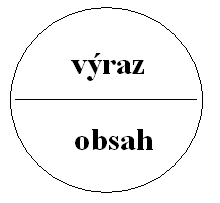 Diferenční přístup
zkoumá znak ve srovnání s jiným znakem;
neopouští řeč → zůstává ve světě jazyka.
Uchopení znaku
Znak můžeme uchopit jen vůči jinému znaku.
Totožnost obsahu je dána tím, co dovoluje rozdíl k jiným obsahům. 
A stejně tak totožnost výrazu je dána tím, co dovoluje rozdíl k jiným výrazům.
Například?
Uchopení znaku – příklad
Totožnost obsahu je dána tím, co dovoluje rozdíl k jiným obsahům (srov.☾ v různých znak. soustavách).
Totožnost výrazu je dána tím, co dovoluje rozdíl k jiným výrazům (srov.☾ v různých znak. soustavách).
Znak lze zkoumat ve dvojím prostředí
V jakém?
Znak lze zkoumat ve dvojím prostředí
Uvnitř abstraktního systému jazyka nebo uvnitř konkrétních textů.
Konkrétnost textu je založena jak?
Konkrétnost textu je založena...
situačním a žánrovým ukotvením.
Způsob práce
Různé prostředí zkoumání znaku
→ rozdíl ve způsobu práce.
V abstraktním systému
nástroj komutace [1]. 
Všechny znaky, které se mohou vyskytnout, mohou být srovnávány s jakýmikoliv jinými znaky. 
Výsledek většiny takových srovnání? Tato cesta nikam nevede. 
Proto ji nyní pomineme...
[1] Pojmenováním termínu se vědomě odkazuje na práci Louise Hjelmsleva O základech teorie jazyka (Hjelmslev 1972).
V konkrétním textu
užitečný nástroj selekce. 
Znaky jsou zkoušeny v konkrétním textu.
Jedná se o selekci rysů obsahového plánu, jež se skutečně uplatňují. 
Pro jeden znak je celý text kontextem, ovšem nikoliv všechno z daného textu je kontextem. 
V tom právě spočívá selekce: podle určitých sdílených postupů k sobě spojím, anebo nespojím dva znaky; budu se dívat na určitý znak v kontextu jednoho, nebo druhého znaku.
Příklad následuje...
Příklad
Nashle...[nasxle] v kontextu loučení = neformální pozdrav.
vs.
V hlubokých lašských hvozdech: Toty klocky su jakesyk navlhle, hentoty su zas jakesyk naschle.
Minimální znak
morfém;
saussurovské signifiant lze přiřadit k výrazovému plánu (VP) a signifié k plánu obsahovému (OP).
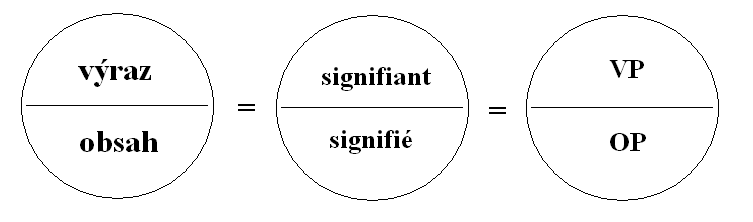 Minimálnost
Minimálnost znaku spočívá v minimálnosti spojení jak ve výrazu, tak obsahu. 
Jinými slovy: minimálnost morfému zajišťuje fakt, že po redukci VP nelze uplatnit původní podobu OP[1], přiřazení jiného OP je jen věcí „náhody“. 

[1] A také vice versa: OP zmenším např. tak, že odstraním všechna gramatická sémata, přičemž zbytek je náhodou OP jiného znaku, nacházím jeho protějšek ve VP, tudíž je to taky znak; např. v češtině jeden – jen (týž kořen před cca 1000 lety). V litevštině vienas – vien = jeden – jen, jenom (příslovce, resp. rematizátor), visas – vis = celý – „cele“, tedy „vůbec“, dešimtis – dešimt = desítka – deset. Týká se to maximálně pěti litevských kořenů. (Hoskovec III/8.1)
Neseme – nesem (náhodou najdeme OP), ale v č. nesete – *neset (nefunguje, v litevštině ano).
Morfém = morf + sémém
VP morfému je morf; skládá se z fonémů a prosodémů, resp. fonémat a prosodémat. 
OP morfému je sémém; jednotkami sémému jsou sémata (viz obr. níže). 
Morf je konstantní záležitost (rozhodně v konkr. textech), 
oproti tomu sémém je proměnlivý.
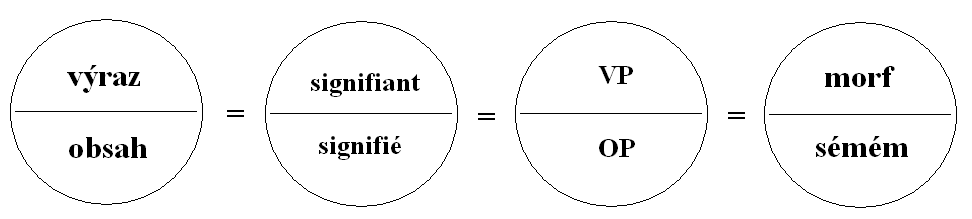 Sémém
Sémémy nejsou soubory sémat [2], ale podsoubory sémat popsané uvnitř souboru definic.
Podle toho vůči čemu sémém porovnávám, podle toho vždy uchopím určitý okruh rysů.
Morfém se zde popisuje diferenčně; jeden morfém se tedy porovnává s jiným(-i), přičemž dochází k porovnávání obou plánů současně (viz již výše).
[2] Rozkládáme sémém na sémata, ale rozbor není jednoznačný. Je to konstrukt vzniklý z porovnávání.
Sémémy nejsou soubory sémat, ale podsoubory sémat popsané uvnitř souboru definic.
Vysvětlení této definice na příkladu je poněkud složitější.
Nejdříve si ukážeme proměnu ve VP (morfu).
Poté teprve v OP (sémému).
Proměnlivost ve VP (morfu)
Např. koncovky:
Adam-ø
Adam-a
Adam-ovi
Adam-em...

Toť lexikální jednotka (LJ) v systému.
Různé projevy (alomorfy) téhož morfému.
Lemma
Při zaměření na abstraktní LJ-u (nezajímá mě v tuto chvíli zapojení ve větě, ale abstr. systém) se jedná o stále jeden morfém (jakkoliv se proměňují morfy).
Vybereme tedy jednu reprezentativní podobu (tzv. slovníkové lemma): nom. sg., resp. infinitiv, příp. 1. os. sg.
Taková je konvence – dohoda v lingvistické i široké veřejnosti.
Proměnlivost v OP (sémému)
Sémém v abstr. systému je proměnlivý.
Odhlížím přitom od vztahů ve větě (pohybuju se v abstr. systému, ne v konkr. textu), a ignoruju také gramatický obsah.
Odhlížím od toho cíleně – z praktických důvodů, ale zároveň si musím být vědom toho, že tak činím; dát si pozor na ten optický klam, který vědomě vytvářím.
K zamotané definici...
Znak neexistuje sám o sobě, ale oproti jiným znakům.
To sousedství vypadá vždy radikálně jinak.
Adam vs. David, Ondřej, Marek...
Generické séma těchto morfémů (tedy taxém): Katedra českého jazyka a literatury.
Specifické séma – každý z vyučujících má své specifikum: Adam (sltvba), David (drama)…
Zároveň...
Adam – první člověk;
ba člověk vůbec;
Koupat se na Adama.
různá sémata téhož morfu (odhlížíme-li od koncovek a gram.ktg.)
David vs. Goliáš
Otázka zní: patří tato sémata k vyučujícím z KČJL?
Významové rysy /odvaha/, /víra/.
Zpět k motanici...
Adam jako ‘první člověk’ do toho sémému patří...
Sémémy nejsou soubory sémat, ale podsoubory sémat popsané uvnitř souboru definic.
Znak lze vidět jen v nějakém vymezení.
Znak jen tak – nic není.
Adam a Eva
Adam a Eva;
první lidé, prvotní hřích, nahota...
podstata onoho prvotního hříchu je nesexuální...
až čas způsobuje proměnu postojů a představ, které jsou skryty za aferentními sématy;
více viz kupř. Sokol, Jan. 2008. Zůstat na zemi. Edice Rozhovory nad biblí. Sv. 2. Praha: Vyšehrad, s. 11–25.
Séma
Séma je jednotka obsahové stránky morfému, tedy jednotka sémému [2], resp. distinktivní [3] rys sémému. 
Do takovýchto rysů lze rozložit OP. 

Sémata rozlišujeme inherentní vs. aferentní, generická vs. specifická 

[2] Není to však nezměnitelně hotový soubor sémat. Viz níže sémata inherentní a aferentní, resp. generická nebo specifická.
 
[3] Zde se nabízí otázka, zda existuje nedistinktivní rys, složka, která neliší sémémy... Odpověď zní: ano. V případě, že neexistuje sémém, který se od daného sémému liší jen tím rysem. Resp. v daném jazyce nenajdeme dva morfémy, které se liší jen tímto rysem, např. „znečištění velkoměst“ vs. „mír“ (holub vs. holubice). (Mansarda je nositelem nedistinktivního rysu „malá“.) Přítomné nedistinktivní rysy mohou vytvářet systémy (např. sňatek vs. svatba).
Oblast zkoumání
Oblast zkoumání se tímto rozděluje na tři základní úrovně: 
Dialekt – ve vědomém rozporu s českou terminologickou tradicí – stojí nad ostatními úrovněmi. Jde o soubor útvarů, jehož systémovým úkolem v případě češtiny je například i to, abychom dobře kombinovali spisovné a obecněčeské prostředky. 
Sociolekt je soubor jazykových útvarů jedné society, ať už je vymezena jakkoliv [1]. 
Idiolekt je jazyk jednoho díla (spíše než jednoho člověka [2]).
[1] Česká tradice se zajímá o povahu komunit, ale stejně tak může zkoumat povahu souboru textů.
[2] Mluvčí jazyka disponuje více idiolekty.
Inherentní vs. aferentní
Séma inherentní [1] je přítomno ve všech systémech, resp. v systému nejšířeji uchopitelném – v dialektu. 
Aferentní je přítomno jen v některých systémech a podsystémech: idiolektech a sociolektech. 
Úkolem selekce v OP je zjišťovat, které z oněch aferentních sémat skutečně je a které není přítomno v konkrétním textu. (Jazyk je postaven na kulturně-sociálních normách, jež zahrnují rozdělení na dialekty, sociolekty a idiolekty, tato problematika tedy zcela správně patří do jazykovědy.)
[1] Inherentní = v tom, uvnitř vězící, vlastní. V terminologii PLKu se označuje jako centrální. Oproti tomu aferentní = přídatný a v terminologii PLKu se používá pojem periferní.
Generické vs. specifické
Sémata se zde dělí na generická a specifická.
Příkladem generického sématu může být rys /náboženství/ u morfémů svatba a pohřeb.
Přítomnost či nepřítomnost tohoto generického sématu dokáže u těchto morfémů vybudit aferentní rys /církevní/ či /občanský/. 
S ohledem na generická sémata lze řešit mimo jiné např. homonymii – pánev a lopatka: /anatomie/ vs. /domácnost/; chléb a víno: /náboženství/ vs. /stravování/.
Generické vs. specifické (2)
Z toho lze usoudit, že:
Generické séma označuje nějakou třídu (séma rodové). 
Specifické séma oproti tomu označuje jednotku ve třídě (séma druhové). 
Třídu generických sémat sémému lze pojmenovat klasém. 
Specifická sémata sémému lze shrnout pod termín sémantém.
Aktualizace vs. deaktualizace
Tento aparát něco aktualizuje a něco deaktualizuje. Pracujeme s morfémem, sémata jsou inherentní a aferentní a odtud vychází tato škála intenzity.
                                   text
                       aktualizace deaktualizace
jazyk inherence      1                   3
          aference        2                   4
Intensita (3) – Deaktualizace inherentního sématu
Zaměřím pozornost jinam do té míry, že si čtenář textu zprvu nevšimne, že má séma dané inherentní rysy.
Např. V+W: píseň Zlatá střední cesta (z divadelní hry Osel a stín).
Postavy:
děd, vnuk (hoch), strýček, teta – rysy HUM+ (= lidské);
osel, osel, vůl, kráva – rysy HUM-, ANIM+ (= nelidské, zvířecí, životnost lexikální, nikoliv gramatická – zkrátka: je to živé...)
přenášení HUM+ na osla, vola a krávu;
spásání trávy HUM-
rozmluva s předky HUM+
tedy: proměna inherentních sémat HUM a ANIM (plus minus);
ve zvířectvu není: svině ani bejk – ti totiž nenesou séma /hloupost/;
explicitně: všechna ostatní zvířata v textu zmíněná (resp. tyto morfémy) jsou nositeli sématu /hloupost/;
toť jejich generické séma;
Vztahy mezi sématy
Mezi sématy lze rozlišovat několik druhů vztahů: 
aglomerace, selekce, komutace, isotopie a alotopie. 
Aglomerace je shromažďování sémat (ani ne ve smyslu aditivity, ale právě aglomerace). 
Selekci a komutaci (viz výše).
Zbývá isotopie a alotopie.
Isotopie
Isotopie je účinek opakovaného syntagmatické výskytu téhož sématu, resp. účinek souvýskytu určitého sématu v různých sémémech.
V posloupnosti morfémů vyhledávám totožnost sématu (záměr v textu). Vztah ekvivalence mezi sémémy zakládá právě ono opakující se séma. Isotopie má ambici postihnout celý text, přičemž je pro ni lhostejno, zda je séma inherentní či aferentní nebo generické či specifické.
Alotopie
alotopie je různomístnost; 
vztah výlučnosti mezi sémémy, které obsahují nekompatibilní sémata (např. Ten chlap je baba.)
Alotopie je důležitá, ba nutná proto, aby byla vidět totožnost jiných sémémů.
Sémantika ve srovnání s biologií
Pokud se na text podíváte optikou isotopického aparátu, můžete objevit do té doby neviděné. 
Podobně jako se v biologii zkoumají preparáty přes mikroskop. Bez mikroskopu také neuvidíte to, co s mikroskopem.
Závěr
Rozdíl narativního a topického pohledu na texty.
Pojmy:
morfém;
morf; 
sémém; 
séma;
isotopie.
To jsou ty hlavní pojmy, ve kterých je nutno se zorientovat.
Tyto pojmy jsou součástí aparátu, který dokáže vyložit (v rukou zkušeného čtenáře), o čem text je.